«Мы хотим жить в мире и согласии с окружающим миром»
Правила поведения воспитанного ребенка с собаками
Человек и Собака
Собаки – самые древние друзья человека. Научиться правильно вести себя и понимать их очень важно, потому что на улице и во многих домах живут собаки. Чтобы собака тебя не обидела и жила счастливо , тебе нужно соблюдать правила поведения как с чужой собакой, так и со своей:
Правило поведения с бродячими собаками №1
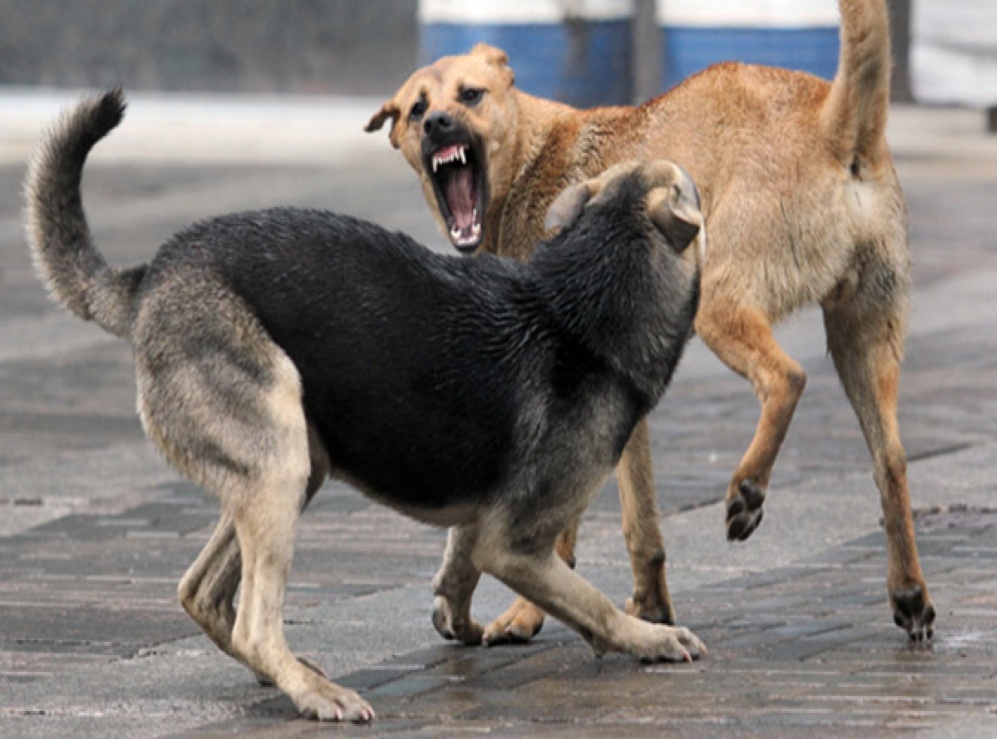 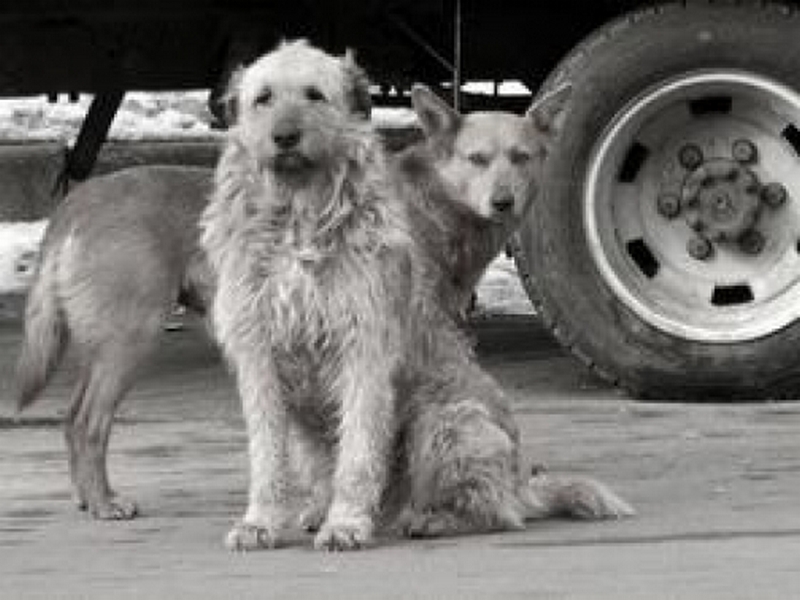 Нельзя трогать незнакомых собак на улице, даже если ты увидел щенка
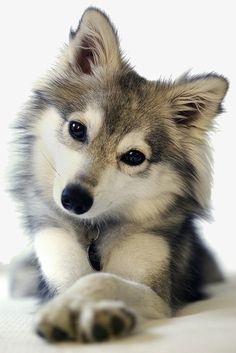 Потому что такие собаки могут быть опасными (укусить) или быть заразными (лишай, бешенство)
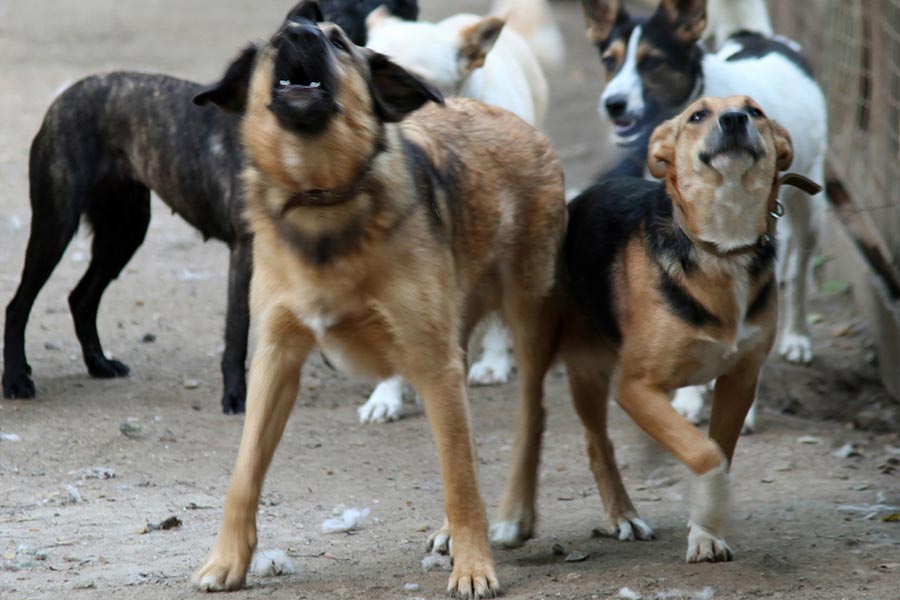 Правило № 2
Никогда не корми бродячих собак в общественных местах. При наличии постоянного 
сточника пищи бродячие собаки образуют стаи, 
которые могут 
быть опасны 
для людей.
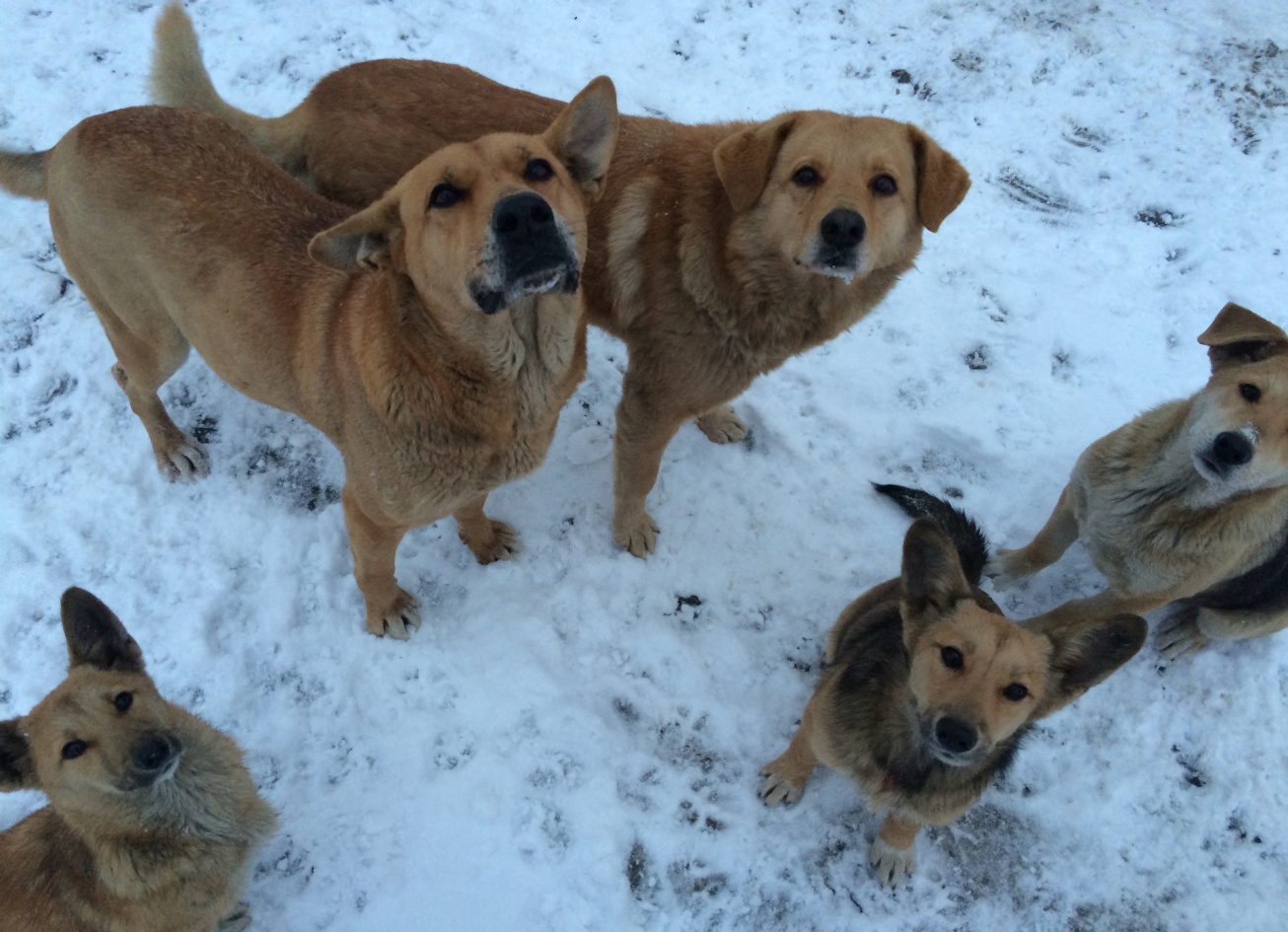 Правило № 3
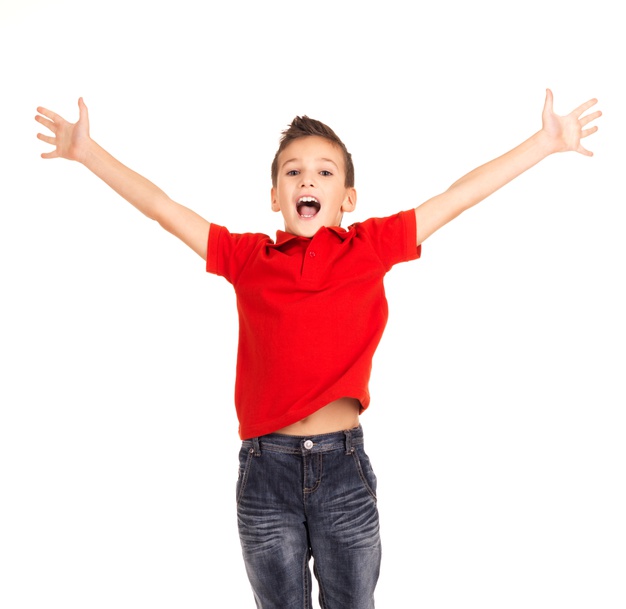 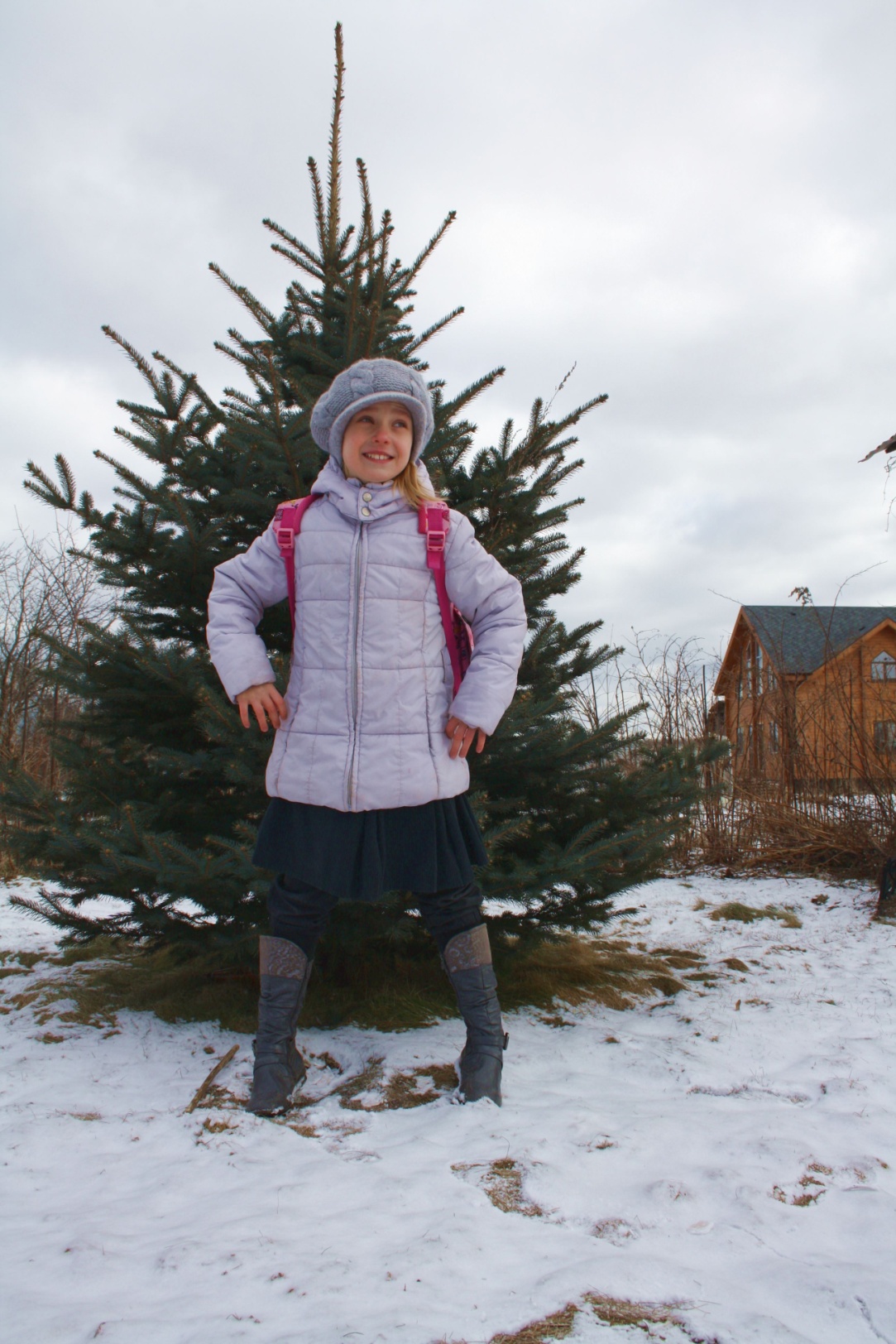 Если на тебя
напала бродячая собака - НЕ БЕГИ! Постарайся сделать себя больше -расставь ноги и руки, возьми палку.
Если в руках есть сумка, рюкзак  или куртка-используй ее как щит. Медленно отступай, не поворачиваясь спиной.
     ПОМНИ: Бродячие собаки - дикие животные! 
Они могут быть опасны!
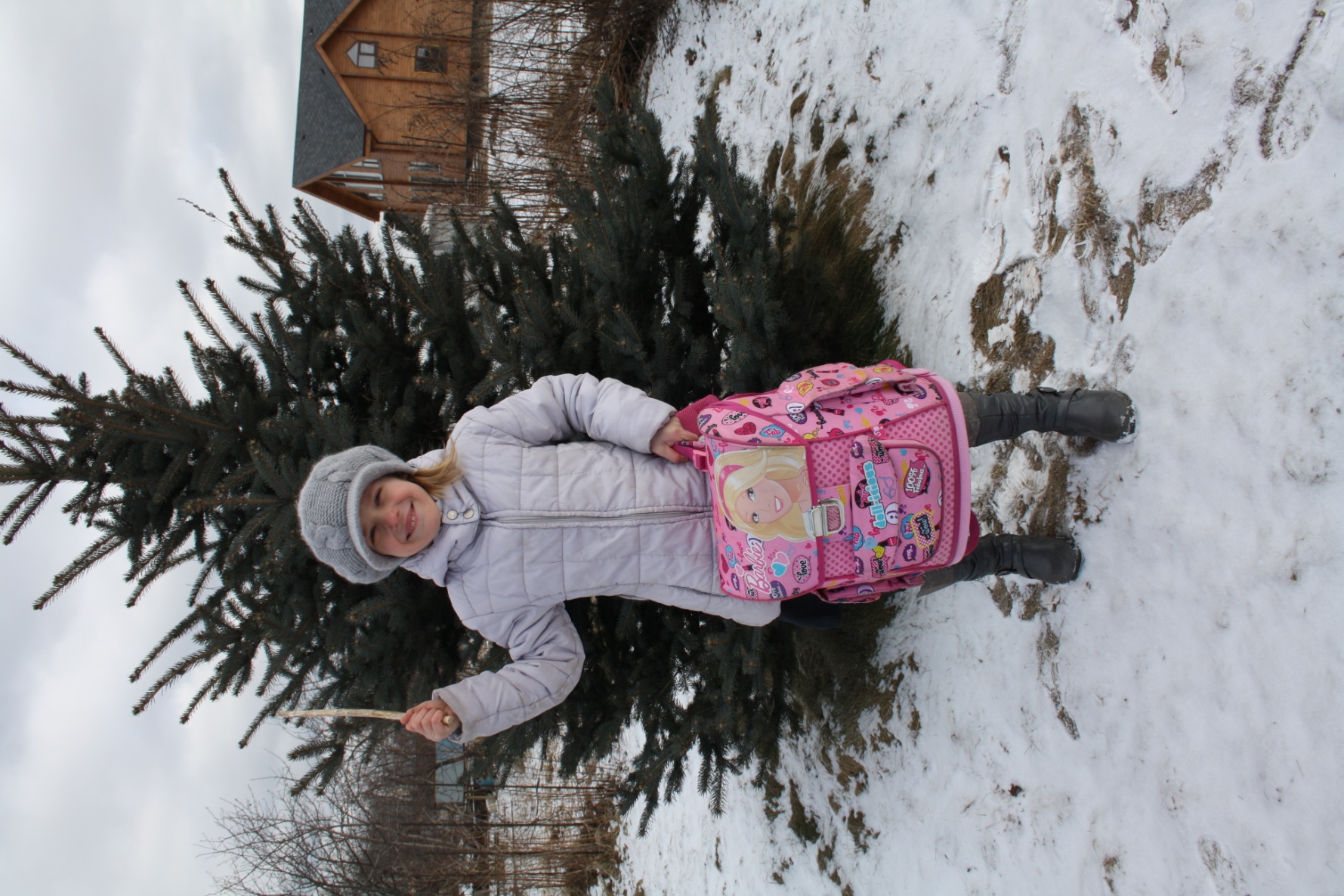 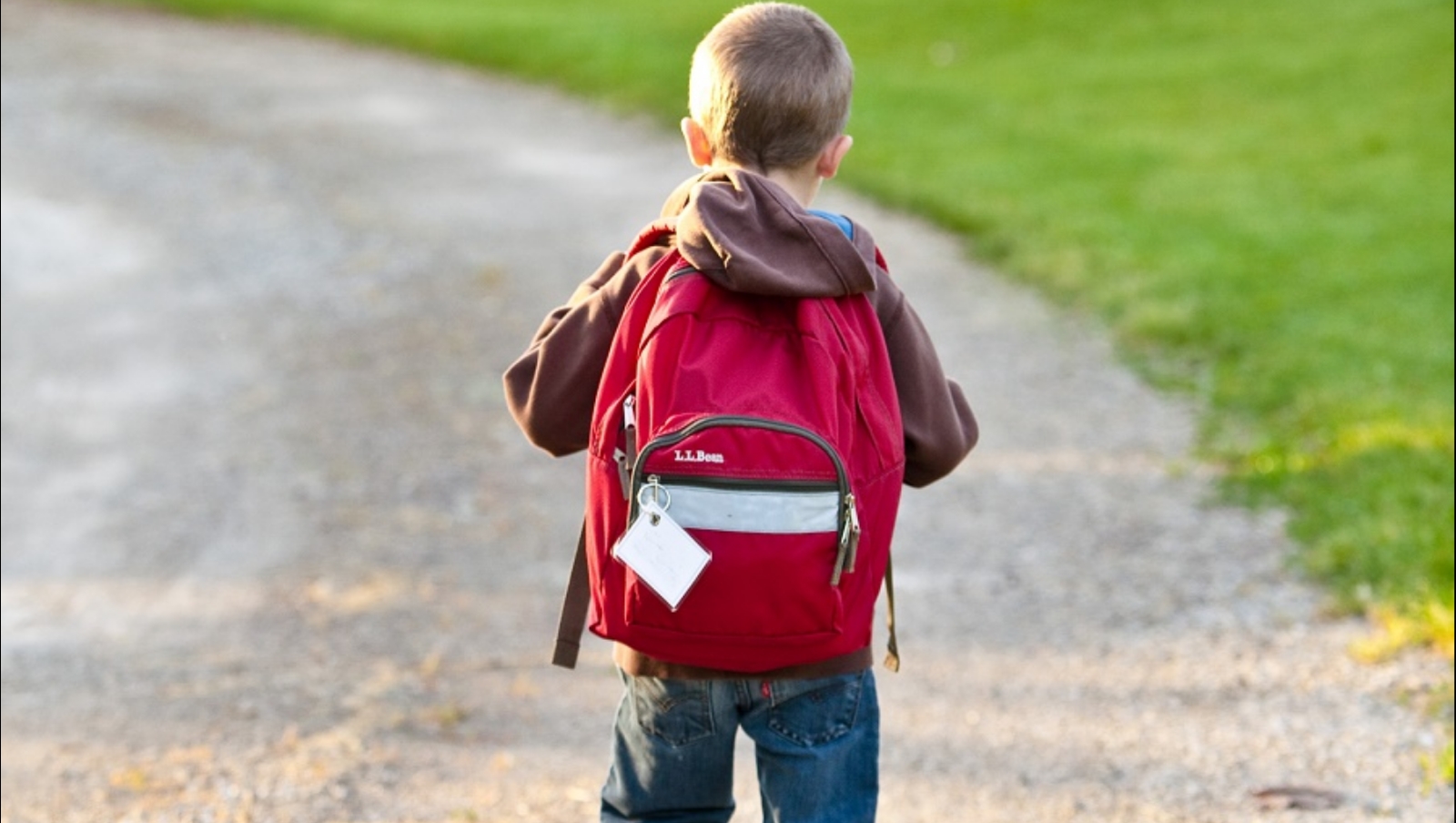 Правила поведения с чужими собаками
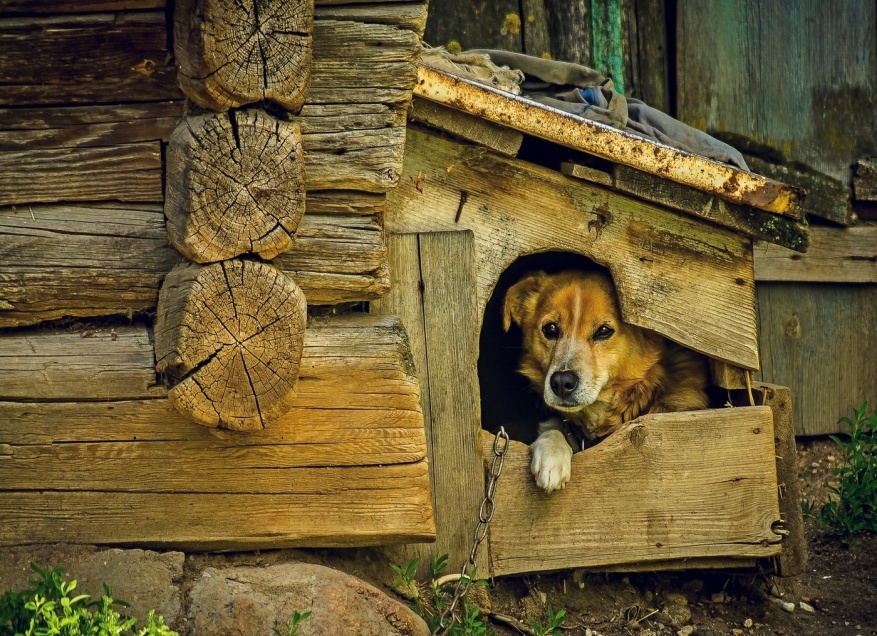 Правило № 1
Не пытайся погладить привязанную или, тем более, цепную собаку! Не дразни ее, не кидайся палками и камнями! Это жестоко и опасно!
Помни : Когда собака виляет хвостом - она может укусить! Часто собаки виляют хвостом в возбуждении перед атакой!
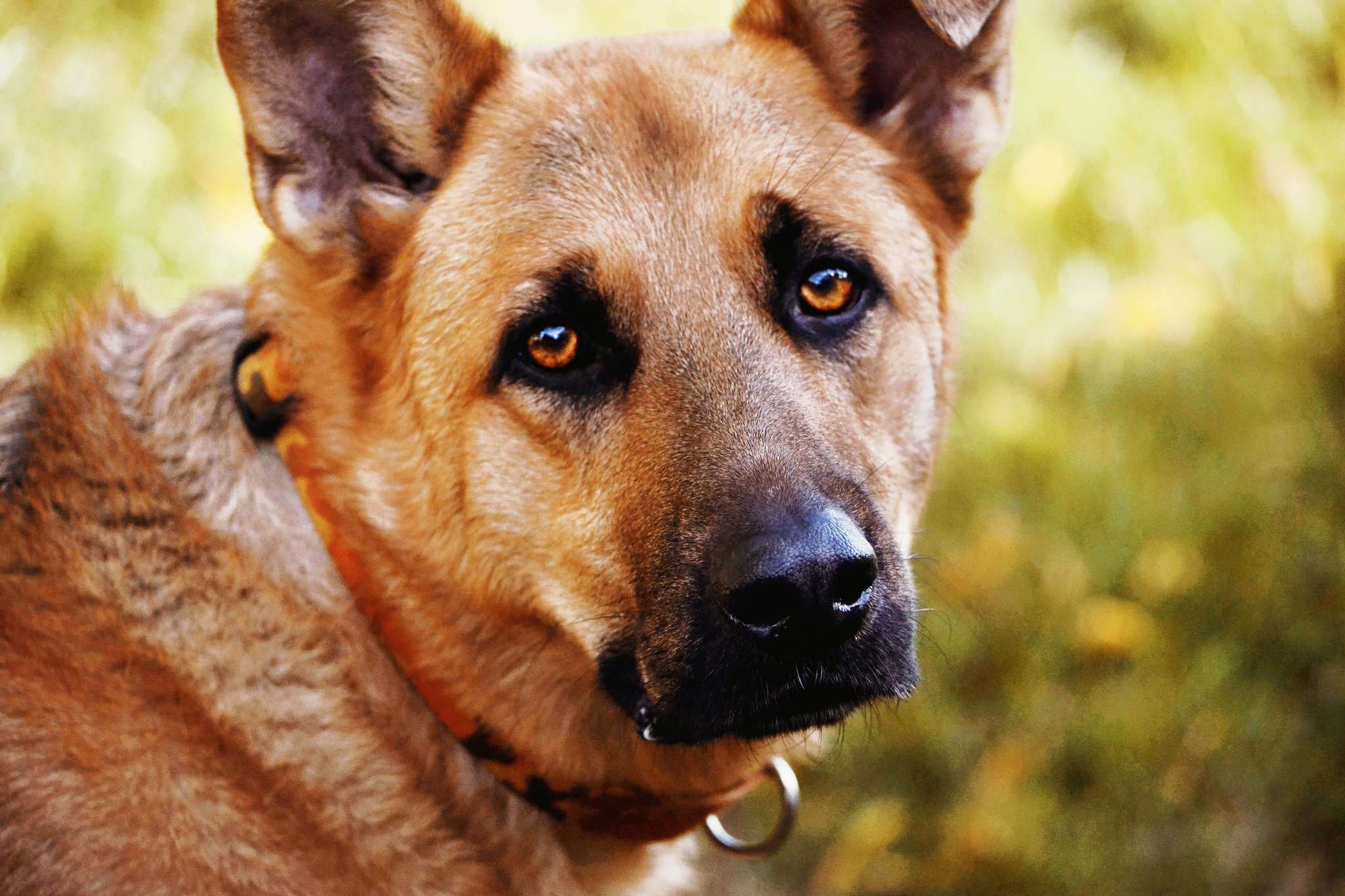 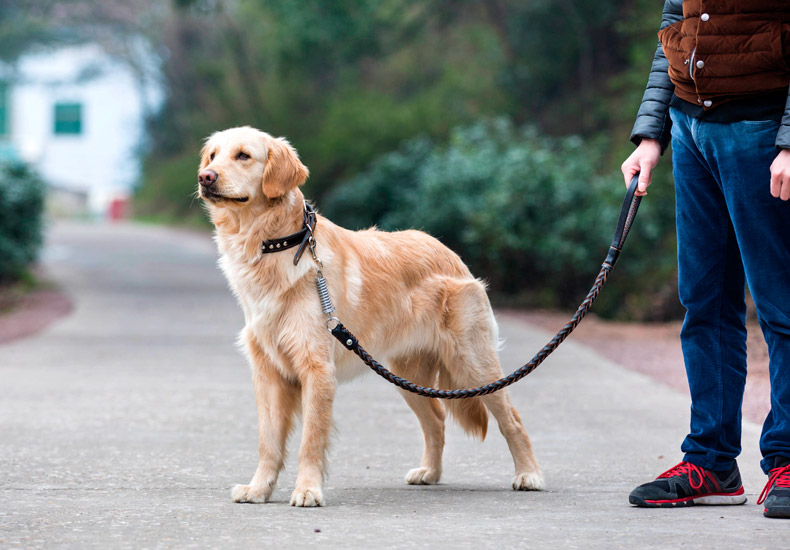 Правило № 2
Если ты хочешь погладить собаку, которая идет с хозяином - спроси у него разрешения.
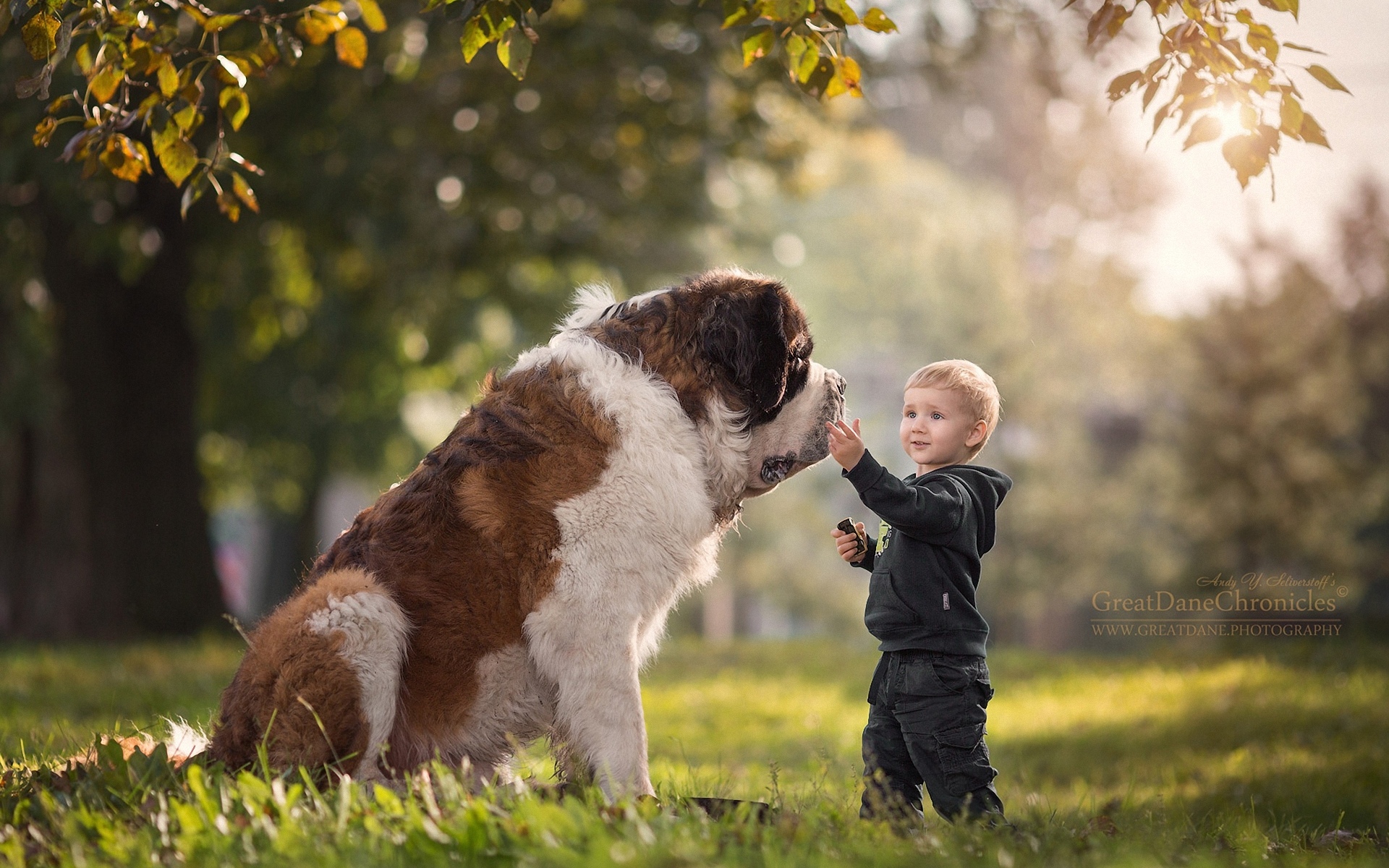 Правило № 3
Если хозяин разрешил погладить, то нужно правильно познакомиться с собакой: 

1) дай привыкнуть к тебе, дай понюхать свою ладонь.
Правило № 4
Если собака ведет себя мирно-правильно погладь ее. Гладить нужно снизу под мордой, по шее и под ушами.

Помни: нельзя нависать над собакой и гладить ее сверху головы! Собака может посчитать это угрозой и напасть.
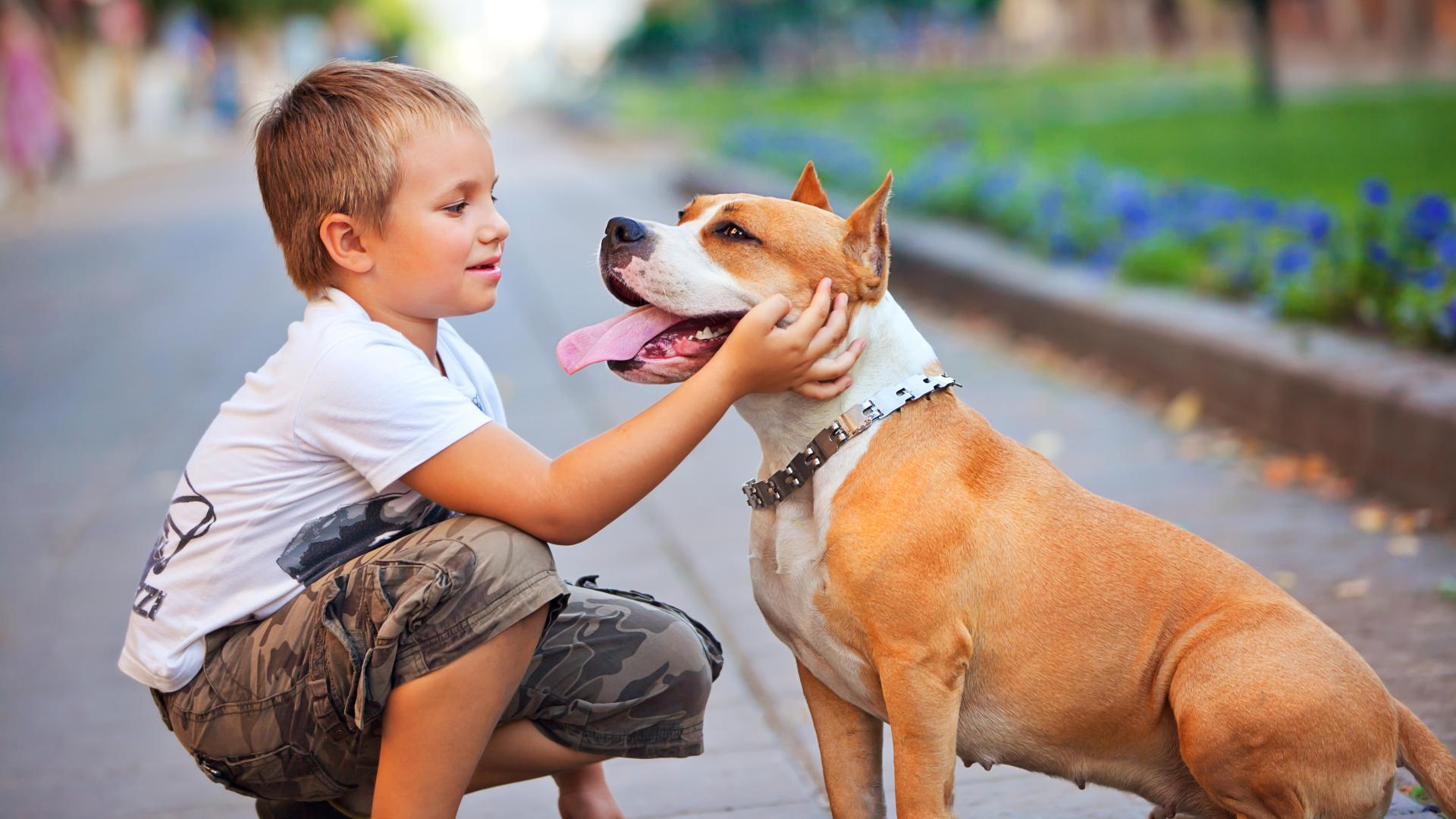 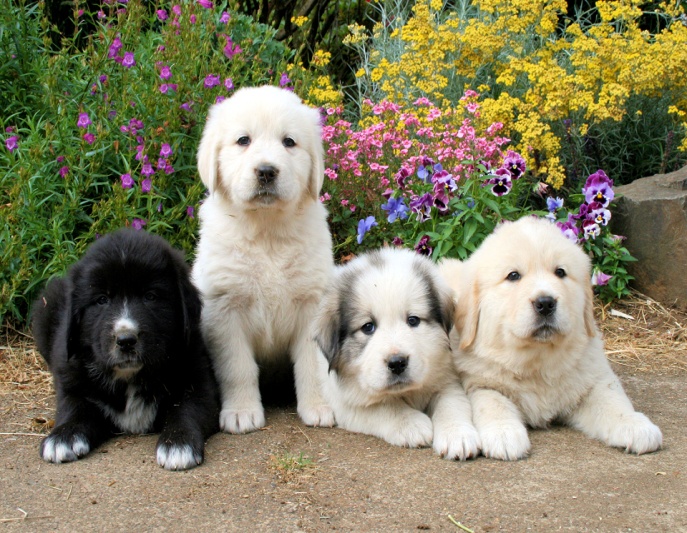 Правила поведения со своей собакой
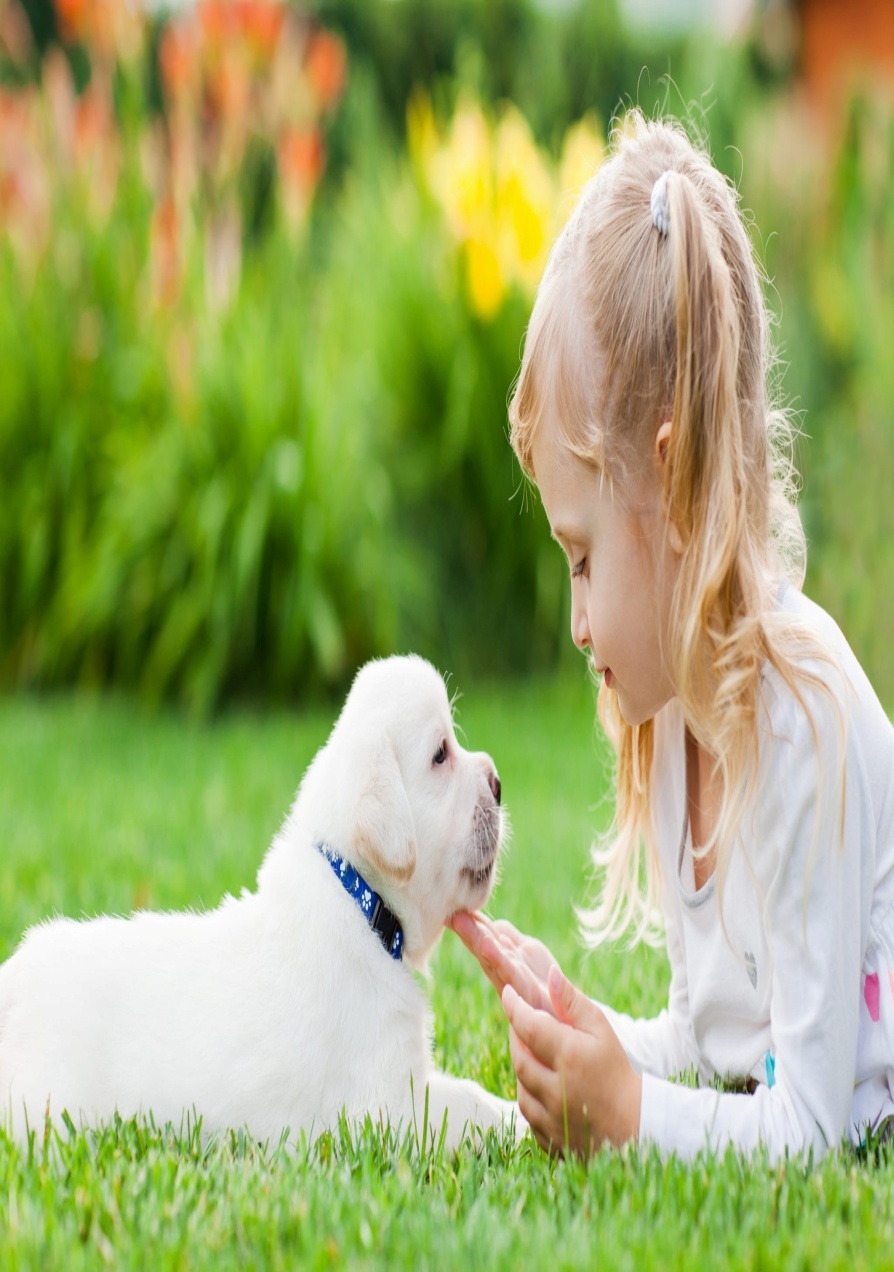 Правило № 1
Если вы решили завести собаку – то лучше брать щенка от знакомой собаки с хорошим поведением или взять щенка из приюта.
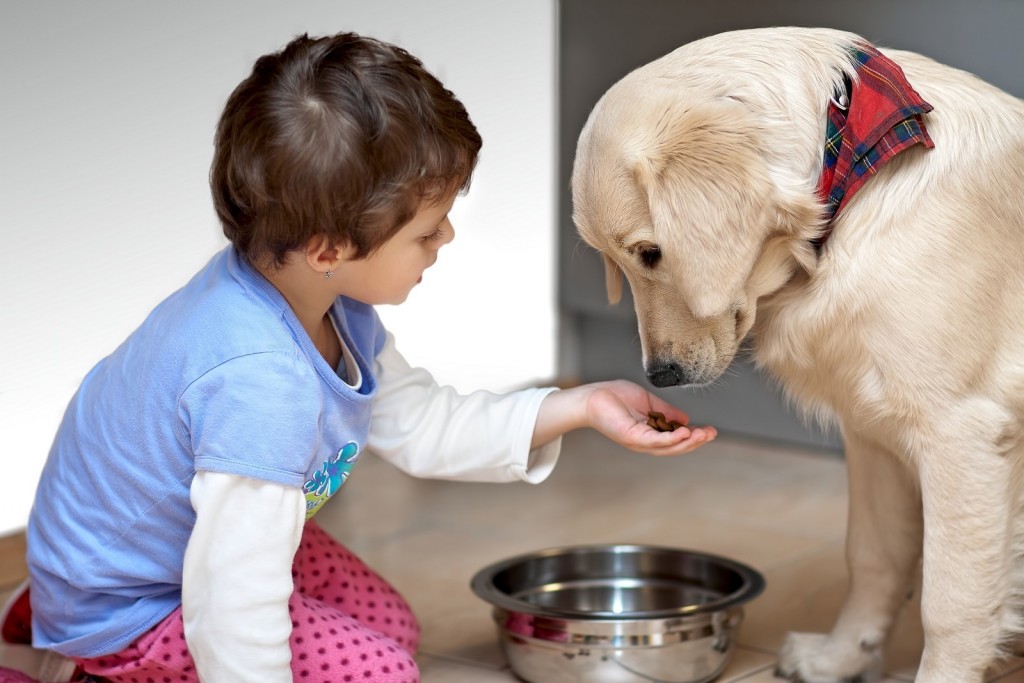 Собаку нужно правильно и вовремя кормить и поить
Правило № 2
Правило № 3
Выходить с собакой на улицу нужно на поводке
Правило № 4
С собакой на прогулке нужно играть и заниматься дрессировкой
Игра и Дрессировка помогают научить собаку правильно вести себя в обществе
Правило № 5
Каждой собаке нужно делать прививки и показывать её ветеринару. Ветеринар 
ставит отметки в прививочный паспорт.
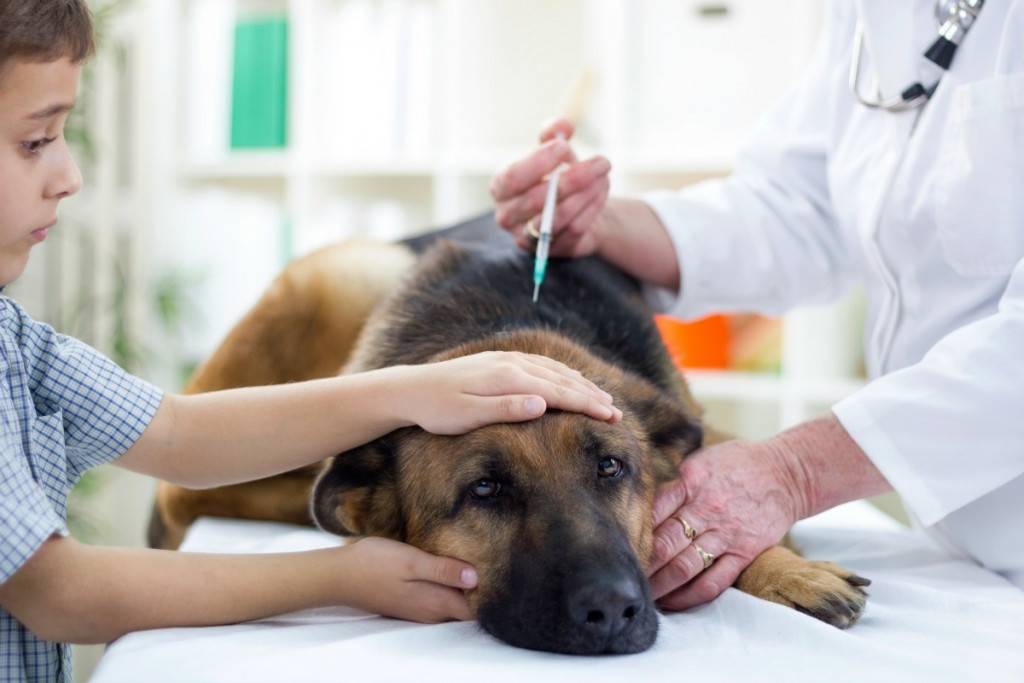 Вакцинация собаки
Спасибо за внимание!